Презентация к докладу 
по теме:
«Комплексный сервис для бизнеса в рамках контрольно-надзорной деятельности»
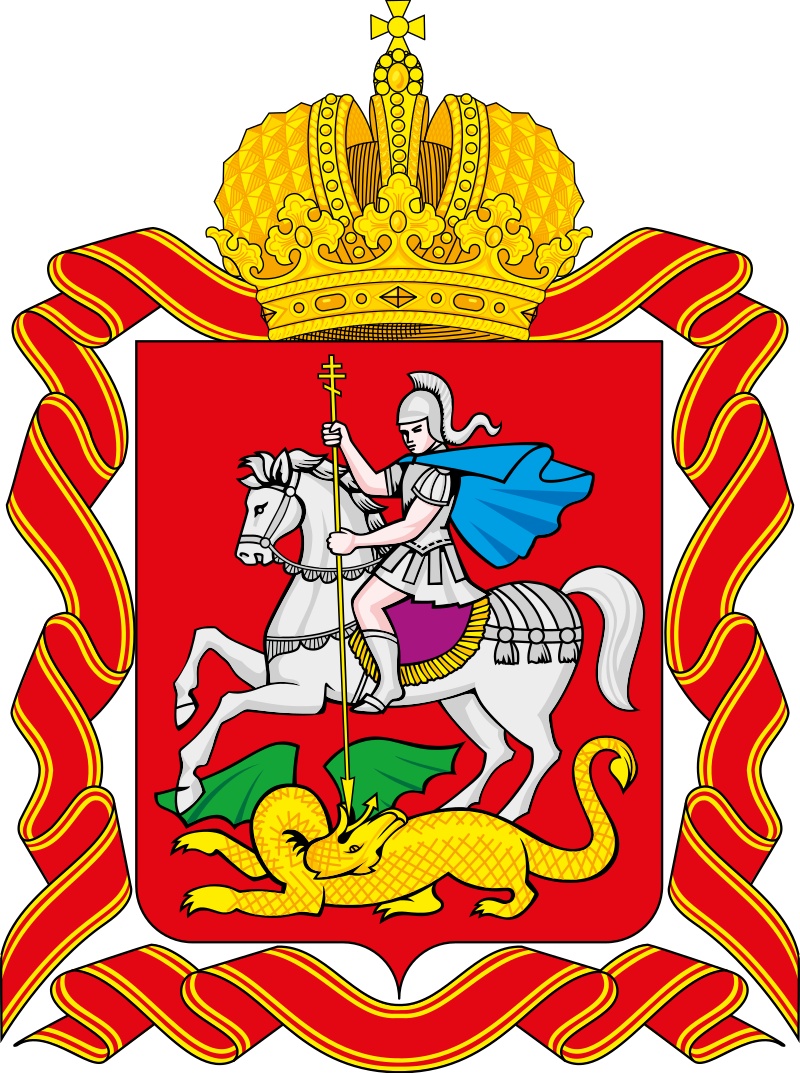 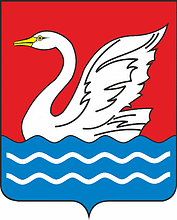 г.о. Долгопрудный
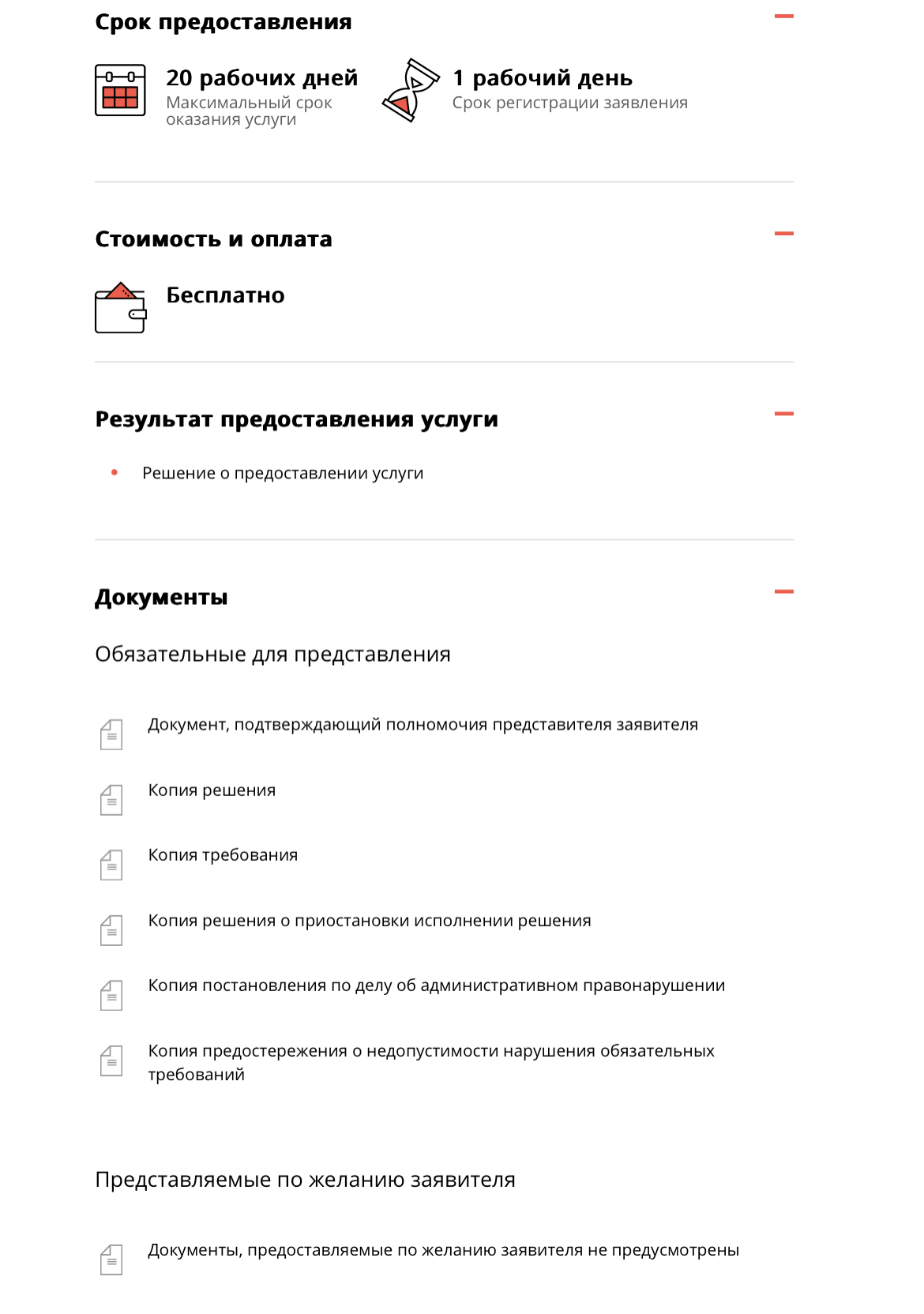 Срок предоставления услуги 20 рабочих дней 
1 рабочий день- срок регистрации заявления 
Услуга предоставляется бесплатно
К заявлению необходимо приложить указанные на слайде документы
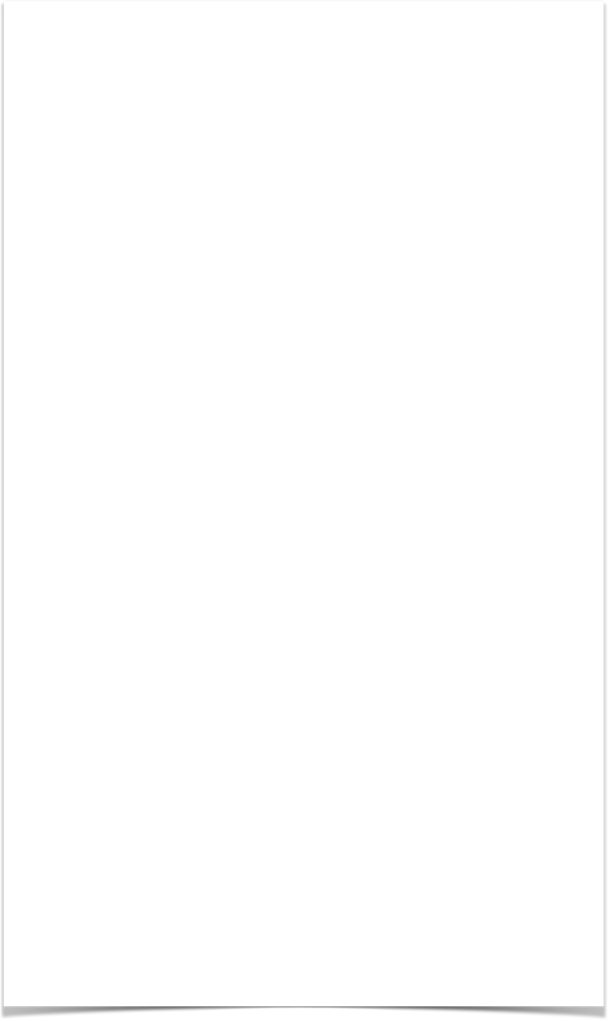 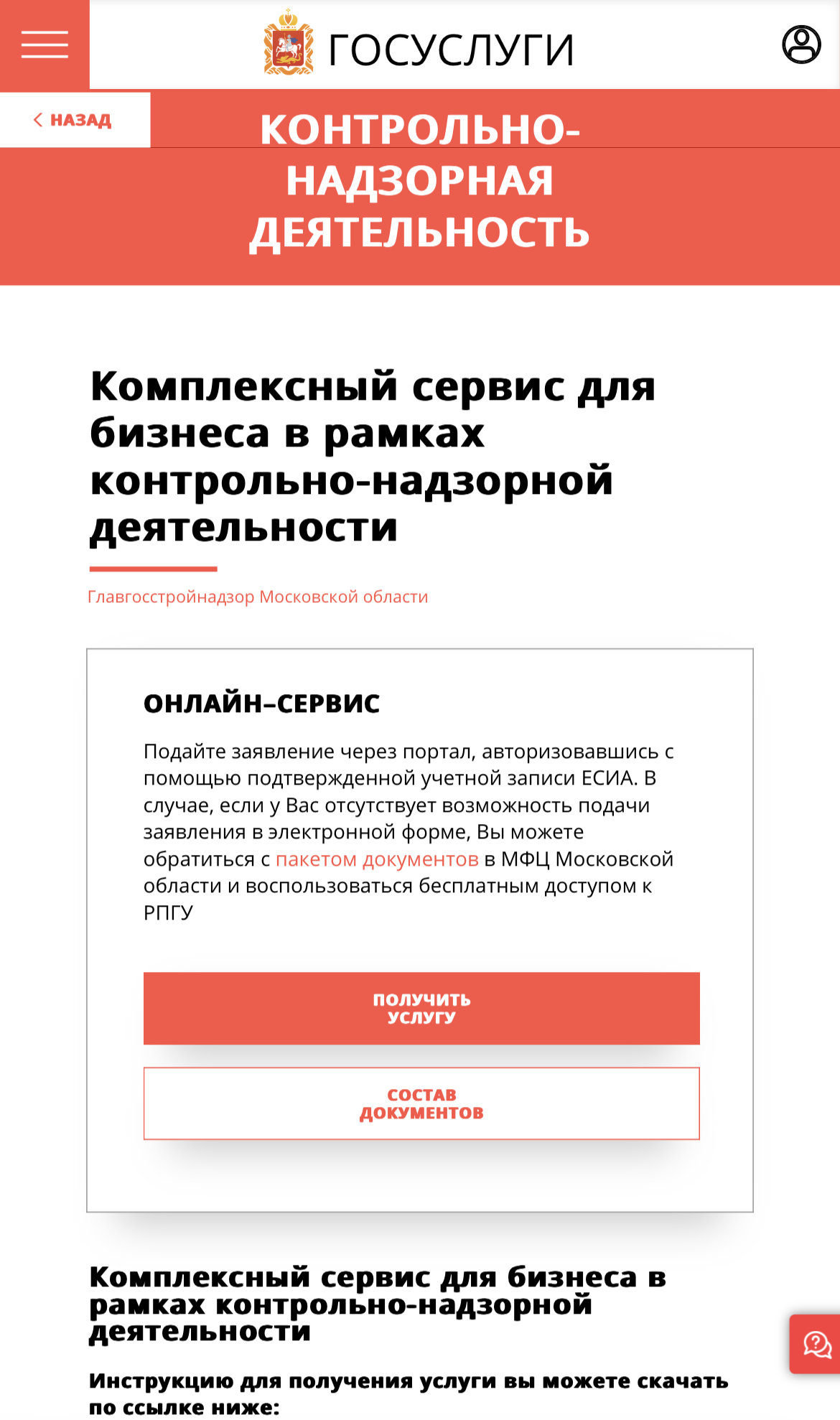 Получение услуги:
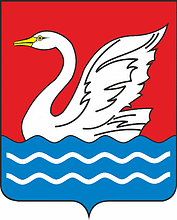 - переходим на сайт https://uslugi.mosreg.ru/services/21849
- для получения услуги нажимаем «Получить услугу»
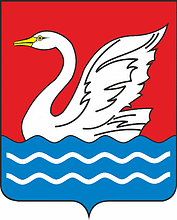 Вход осуществляется через
ЕСИА Госуслуги
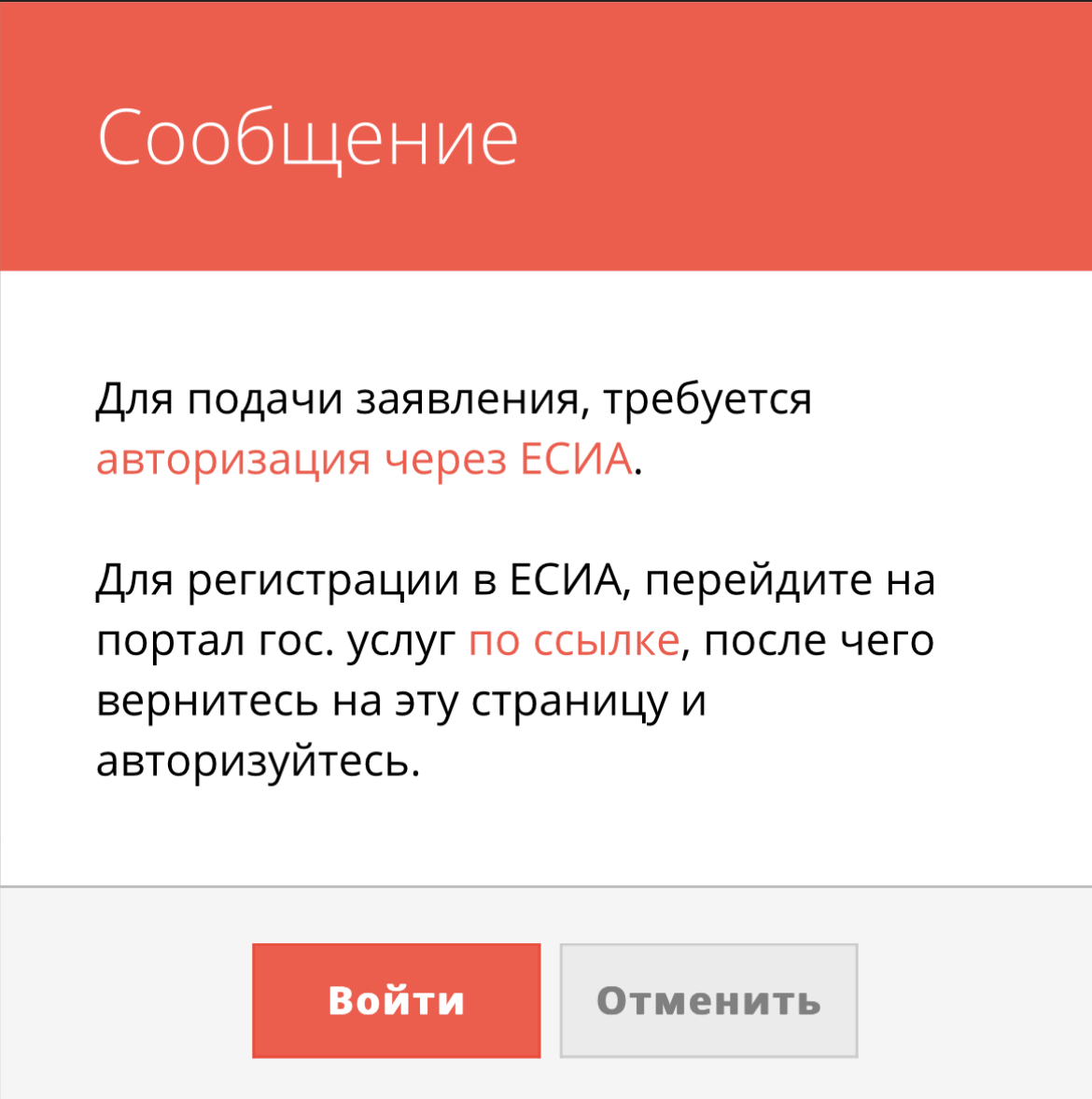 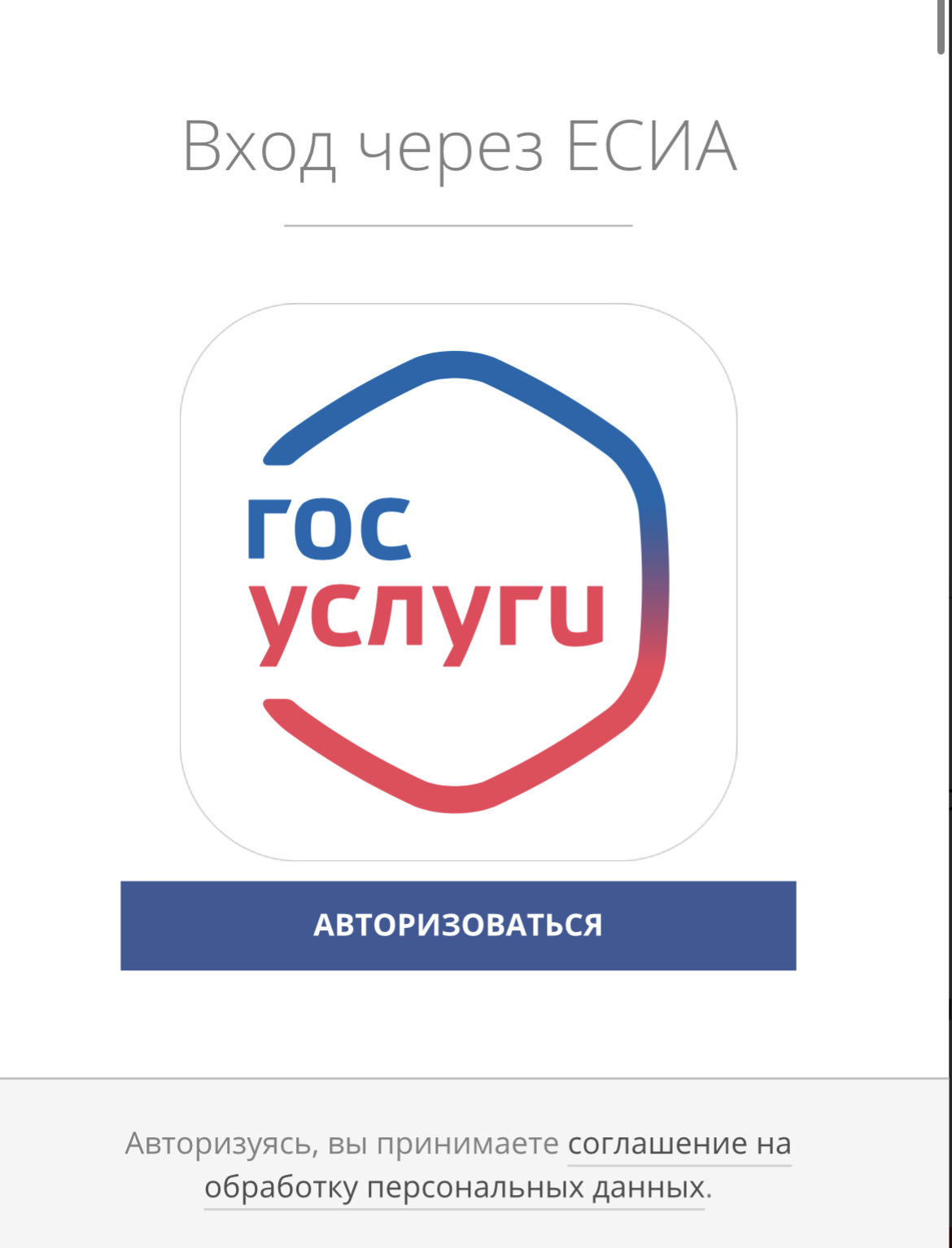 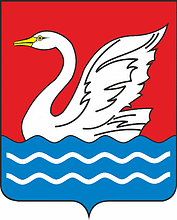 Далее необходимо заполнить все параметры в разделе
«Подробная информация»
Затем нажать на
«Заполнить форму»
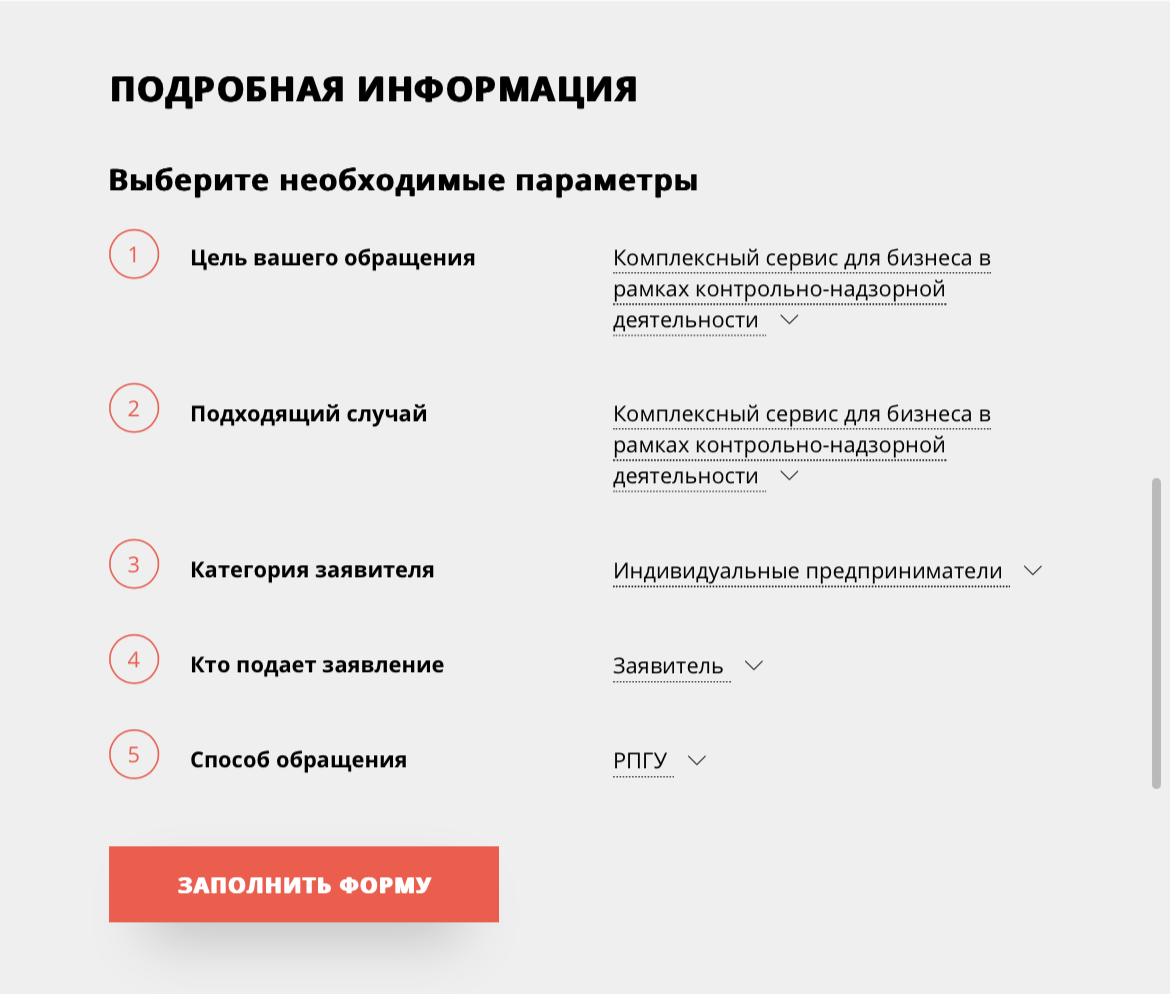 Важно!
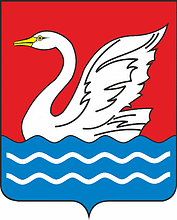 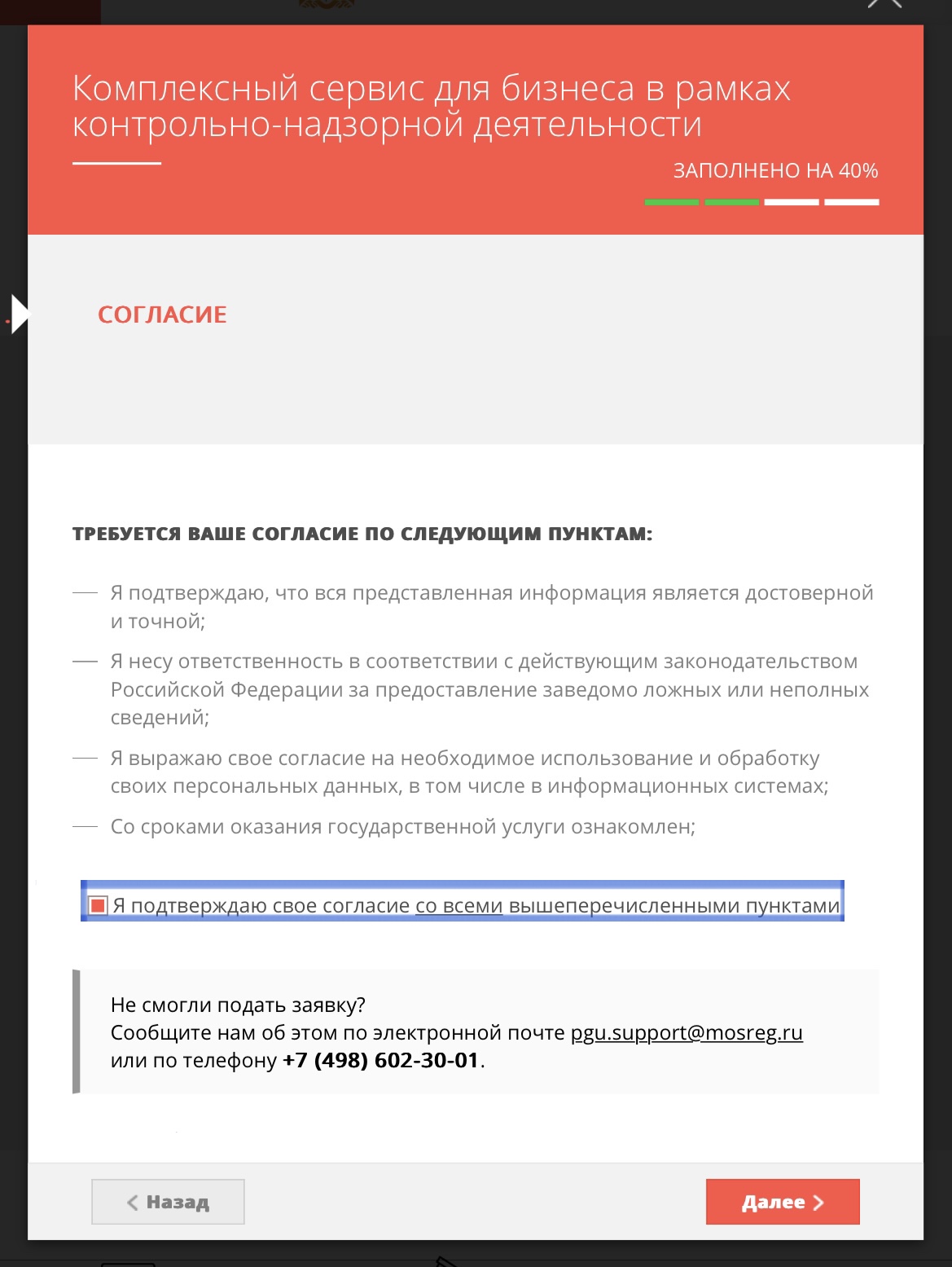 -Необходимо предоставить согласие 
- Указать являетесь ли вы представителем заявителя
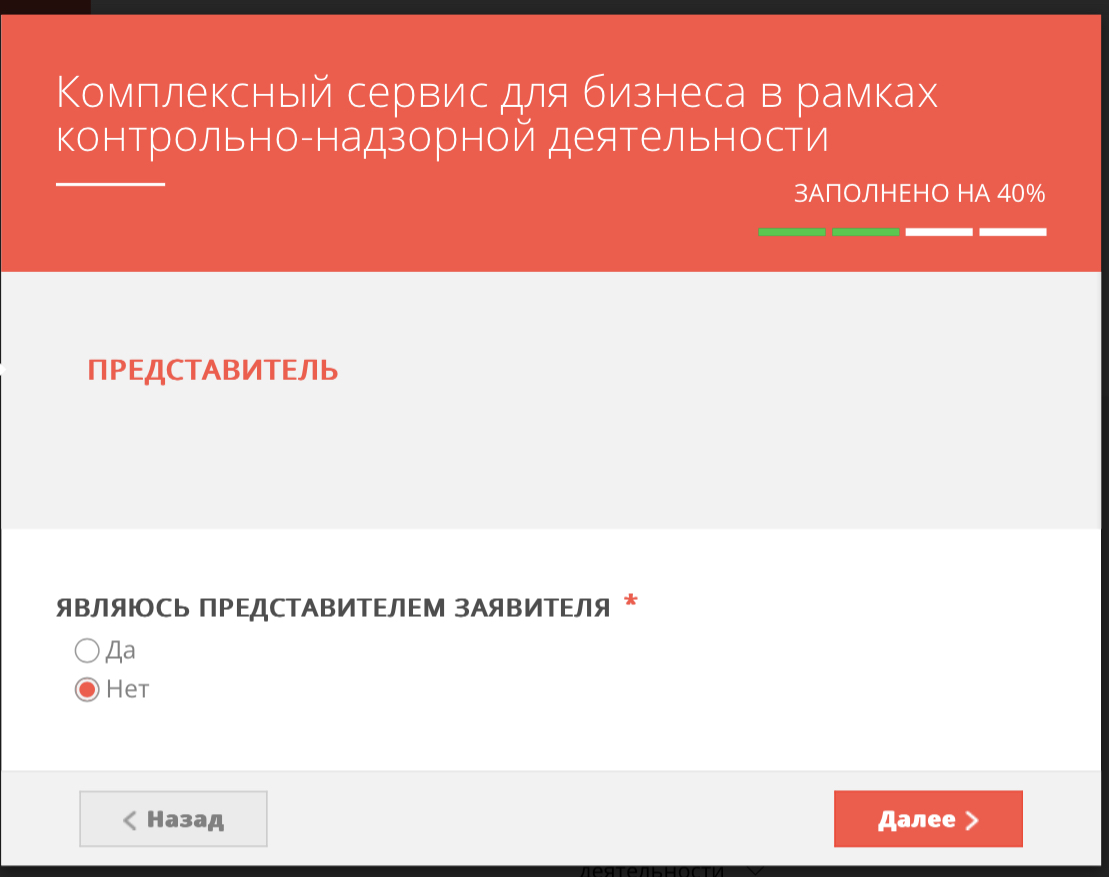 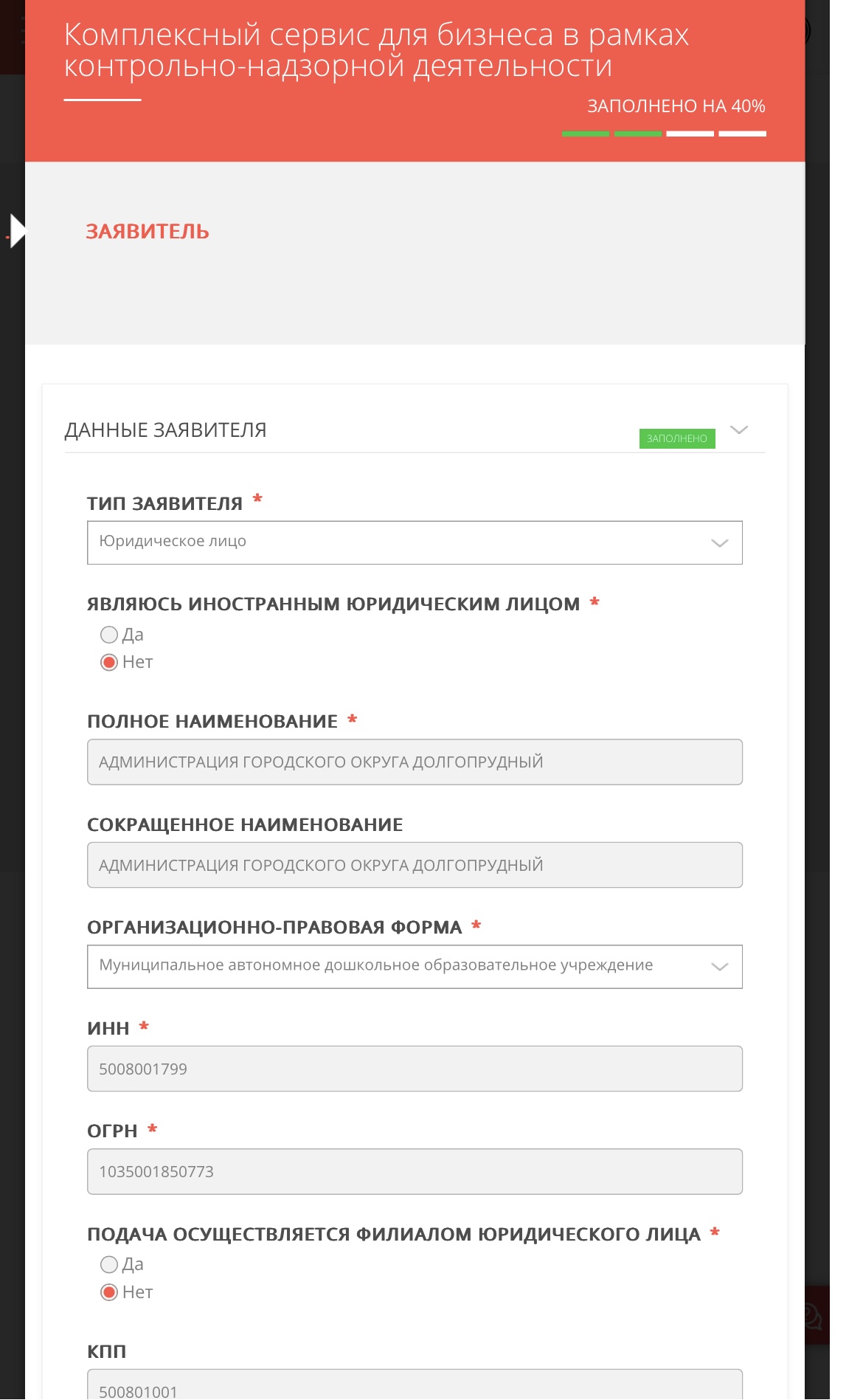 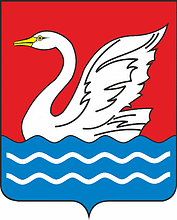 -Заполнить обязательные поля со значком * (данные о заявителе)
Заполнить контактные данные и адрес
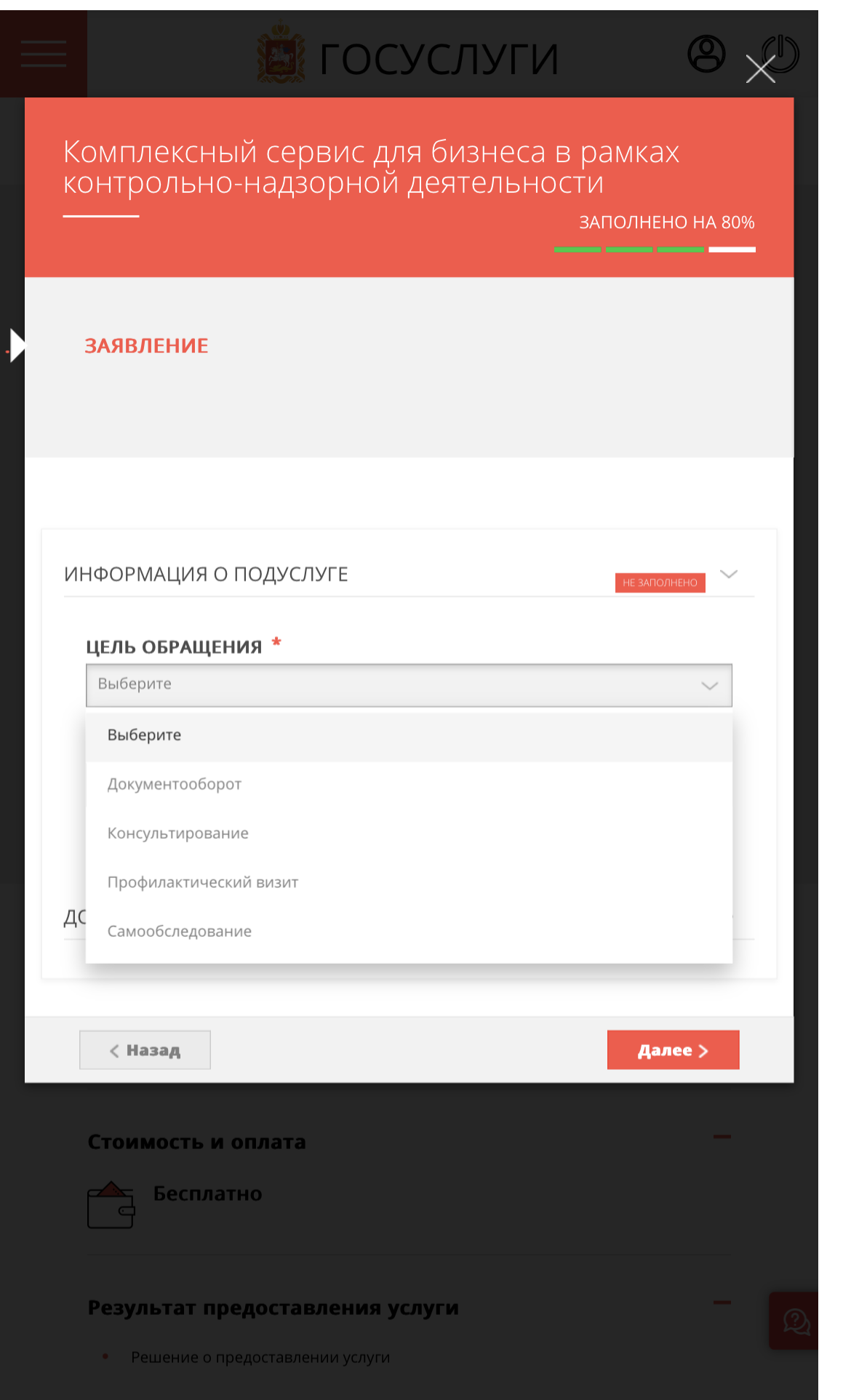 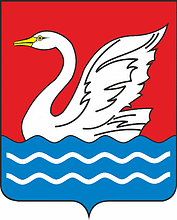 Далее следует выбрать цель обращения
Во вкладке вид надзора указать «муниципальный земельный контроль» и название муниципалитета
После вышеуказанных шагов выбрать необходимый Вид документа из выпадающего перечня
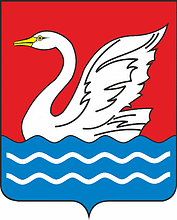 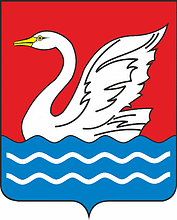 Далее необходимо выбрать один  вариант из выпадающего списка 
Приложить к вашему заявлению необходимый пакет документов
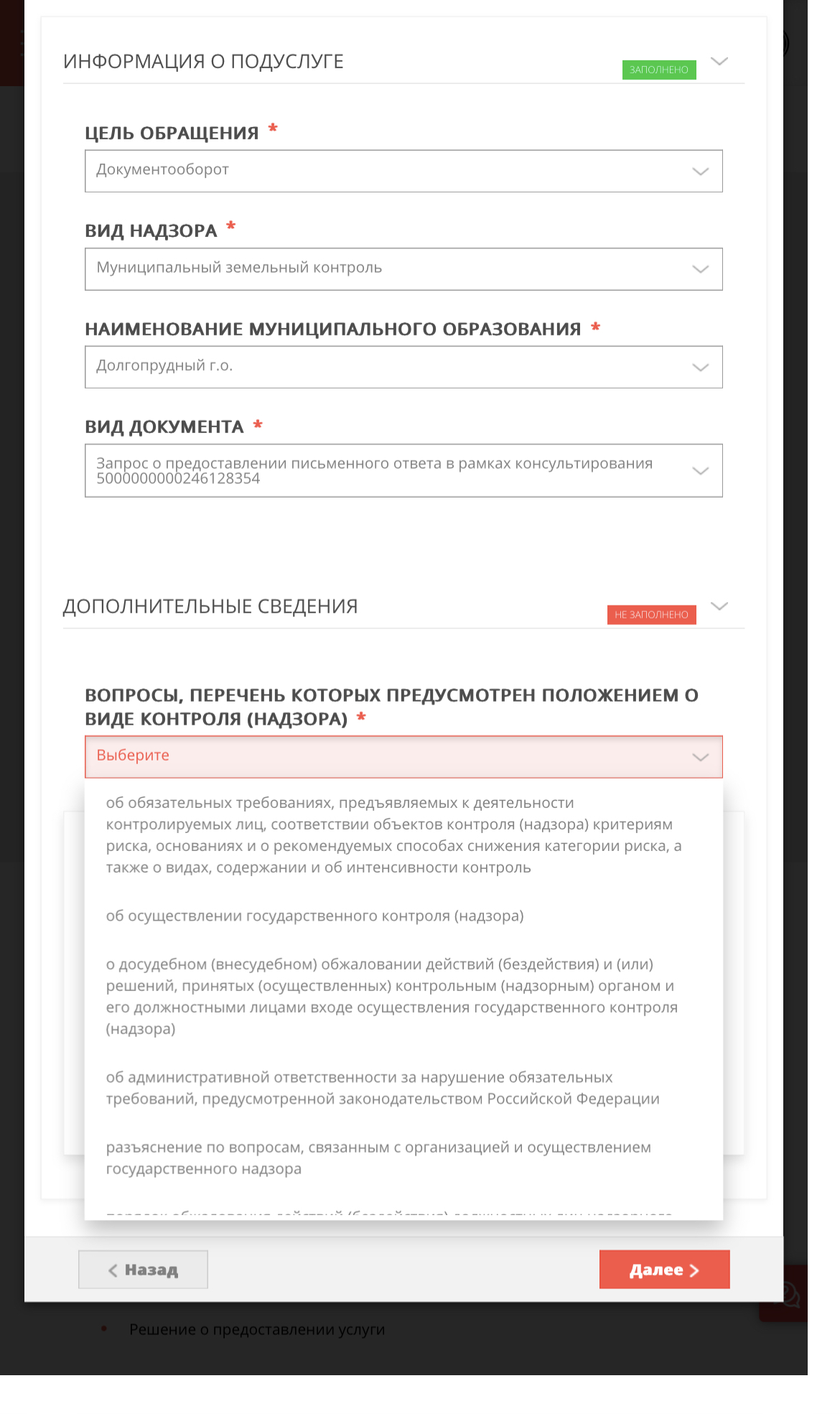 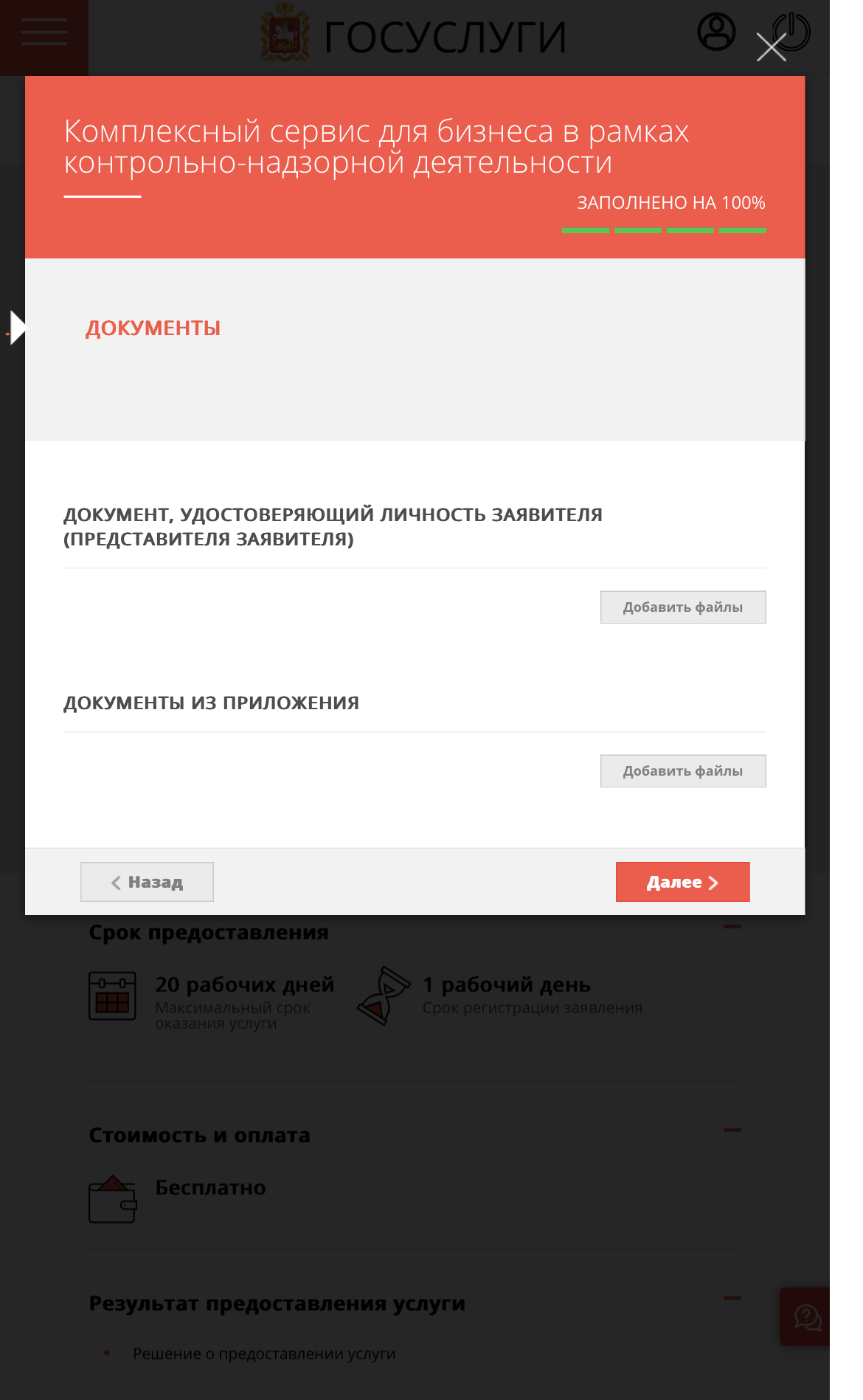 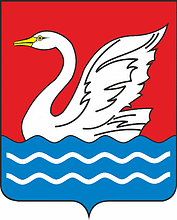 По итогам заполнения, в случае если все пункты и данные указаны верно отправляем заявление на рассмотрение в контрольный орган
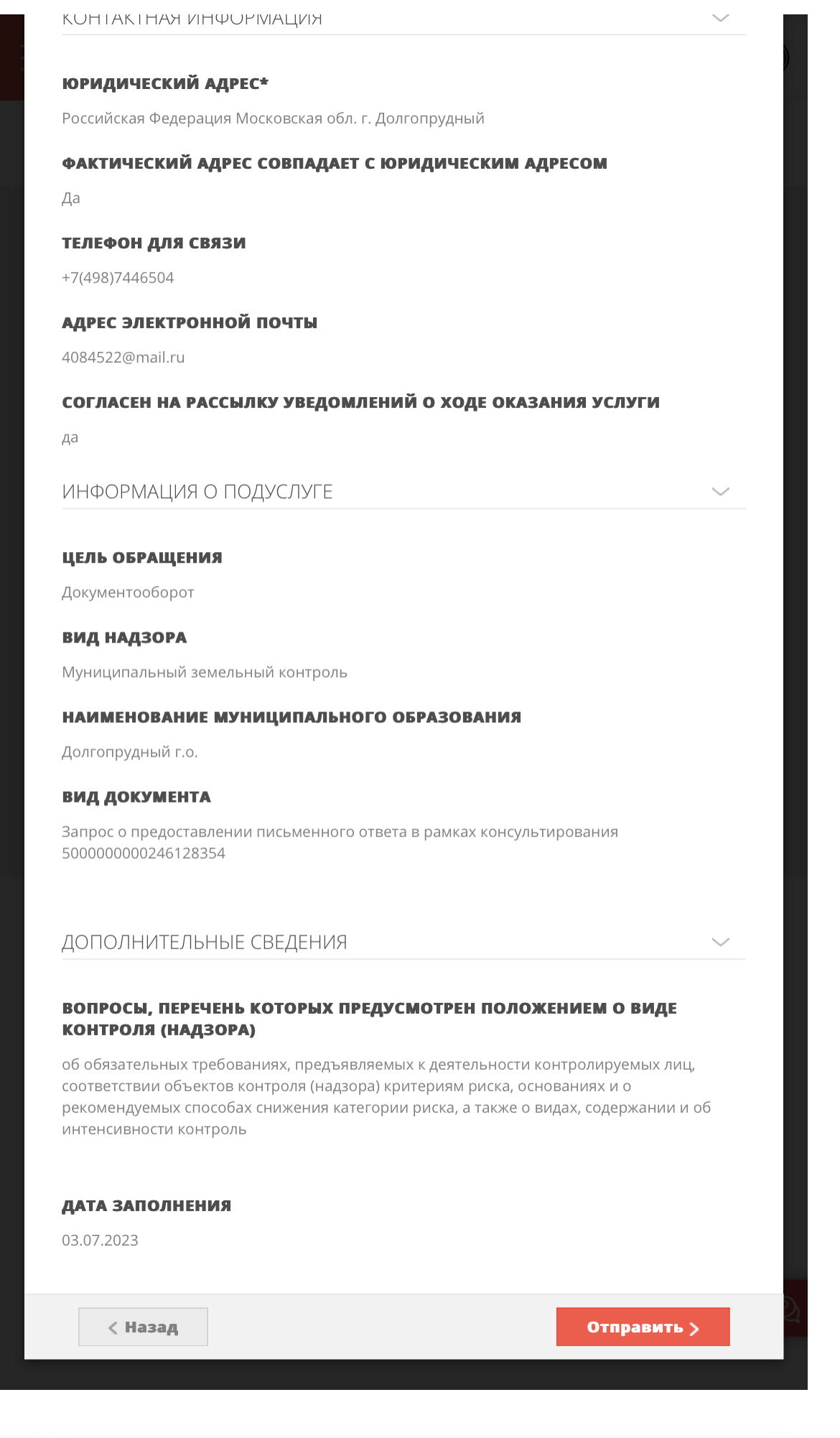 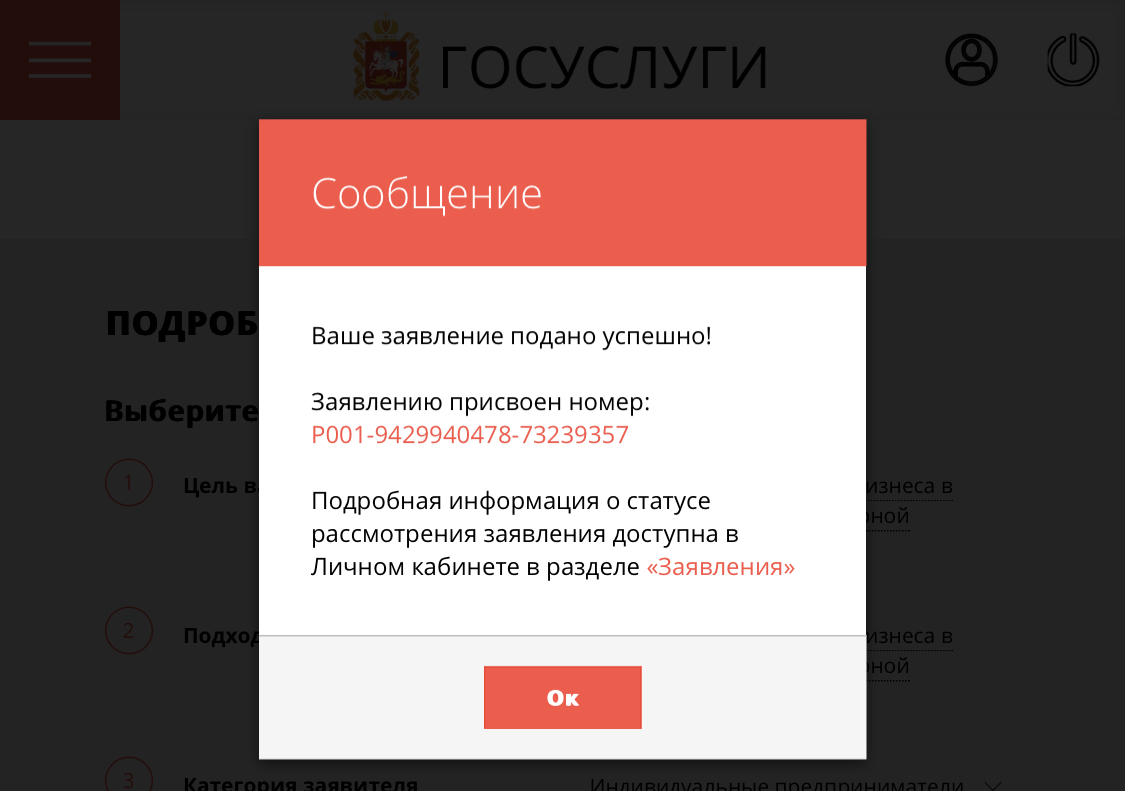 Спасибо за внимание!